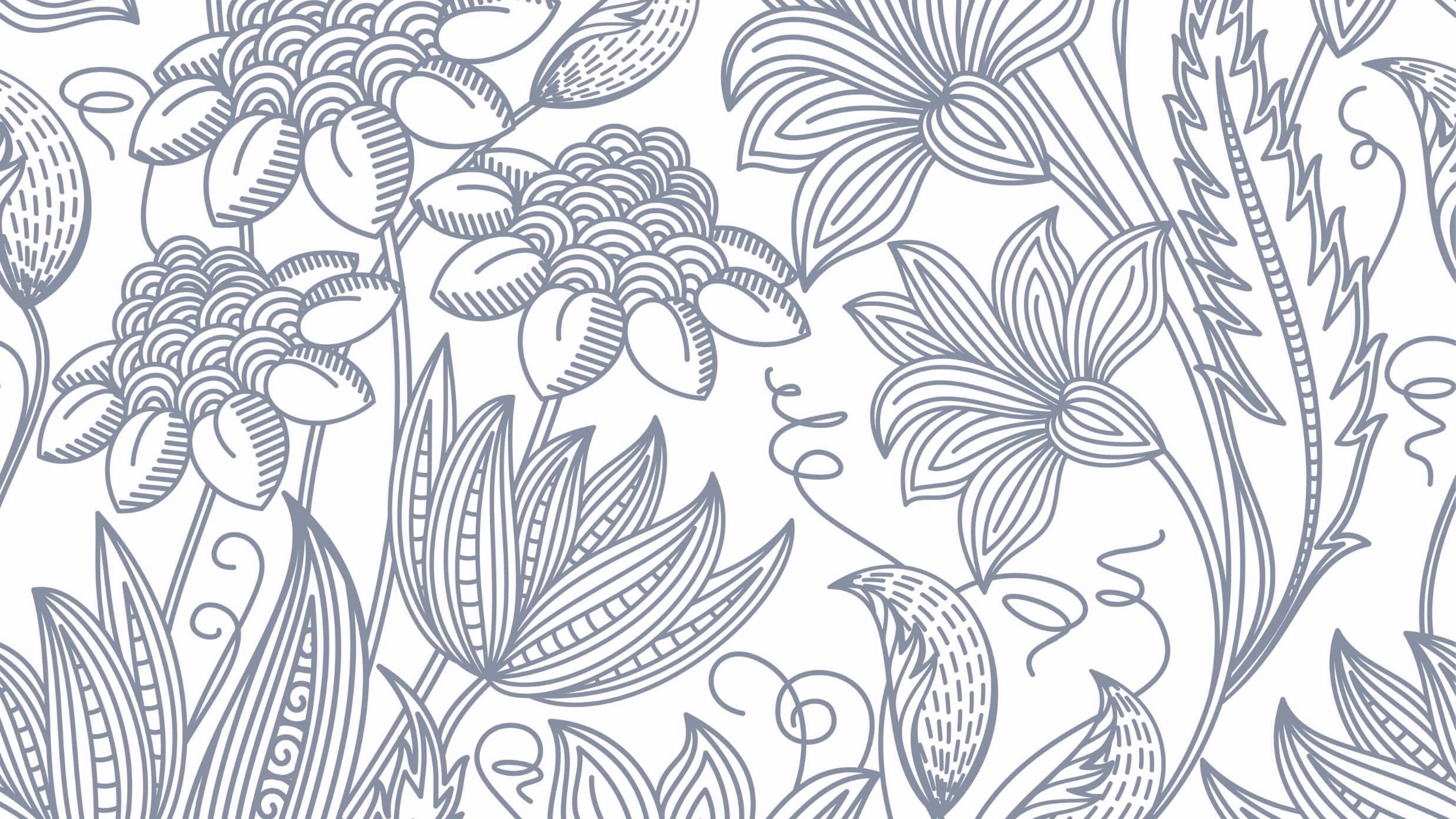 Welcome to advisory!
January 05 & 06
Gathering
What kind of people do you tend to admire or look up to? Alternatively, what kind of person do you seek out when you need advice? What qualities do they have??
01/05 The importance of mentoring
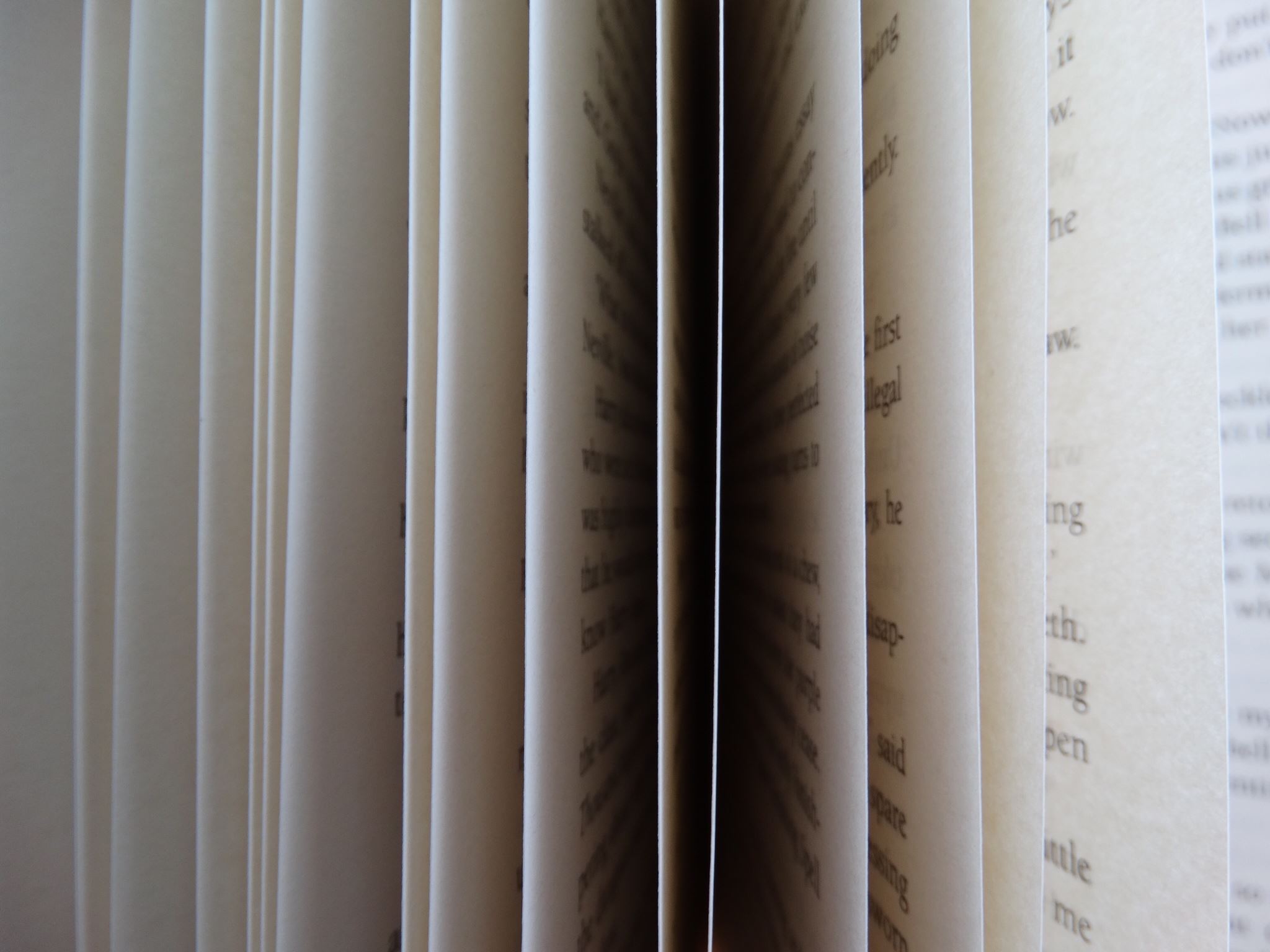 Mentor Handbook
Pass out copies and review
Mentoring Exit Ticket
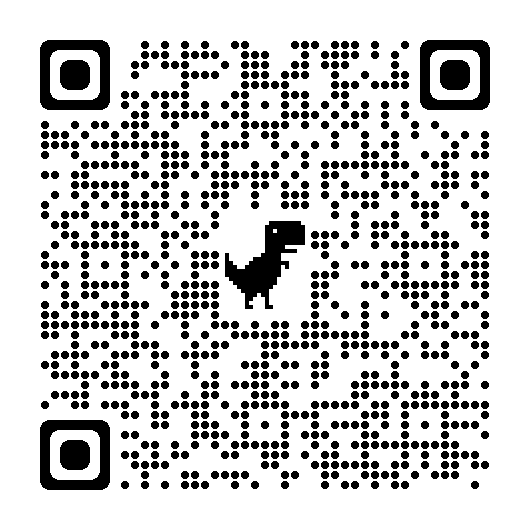 Please use student account if possible!
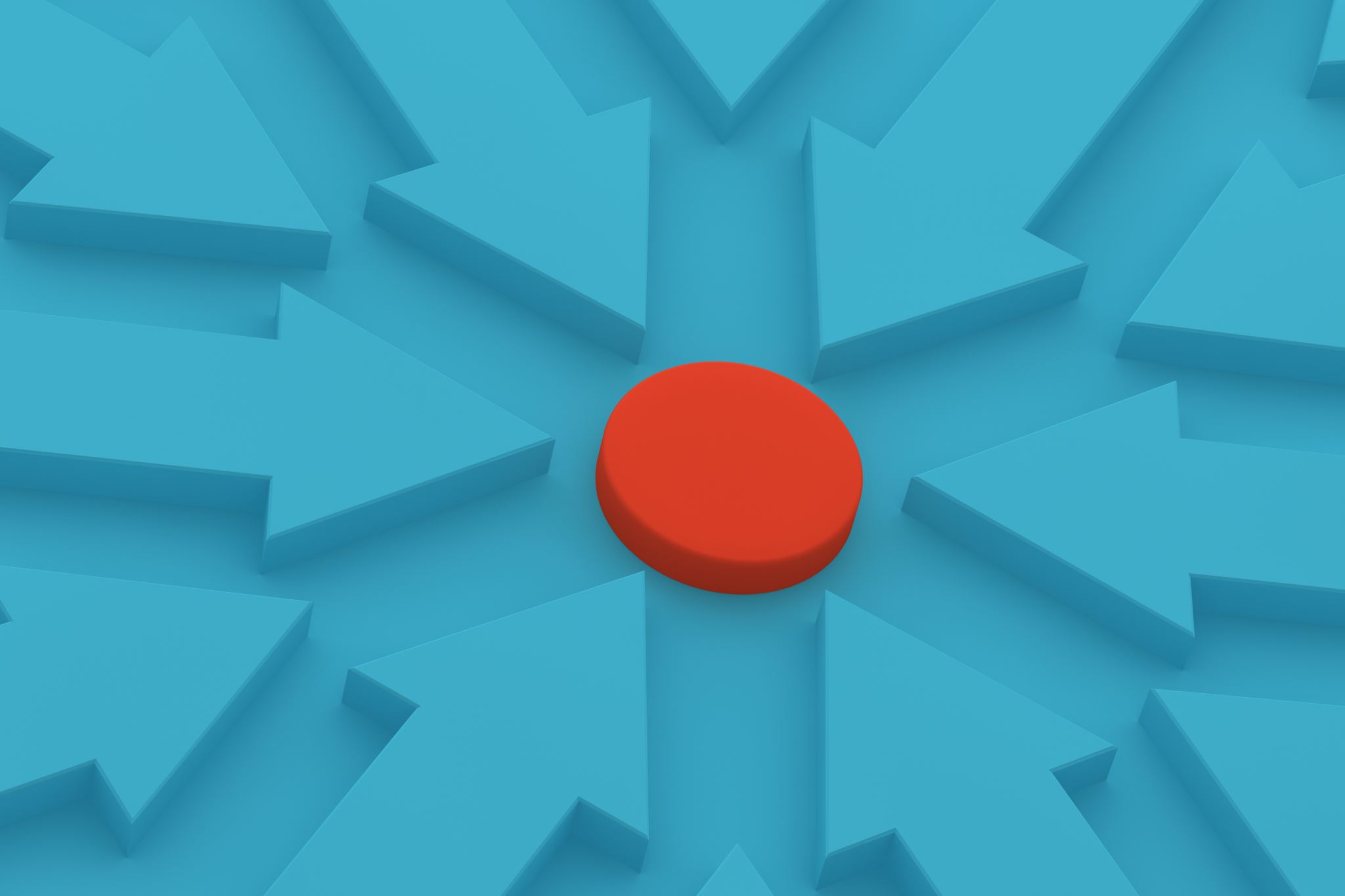 01/06 Mentor Presentation
Move to BPC for presentation!